Проект Next-педагогКоманда «Великолепная пятерка»
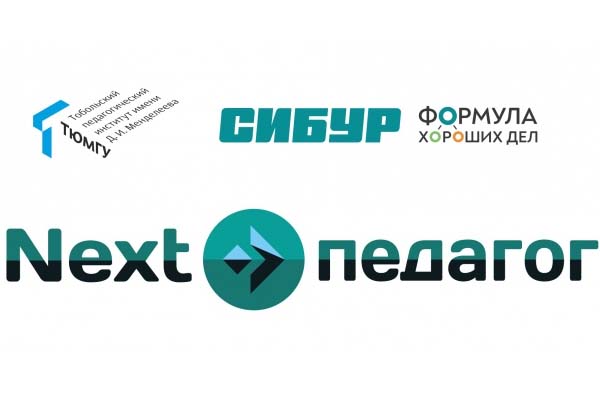 Название проекта: Интерактивная тетрадь для 7 класса по предметам физико- математического цикла (алгебра, геометрия, информатика, физика)
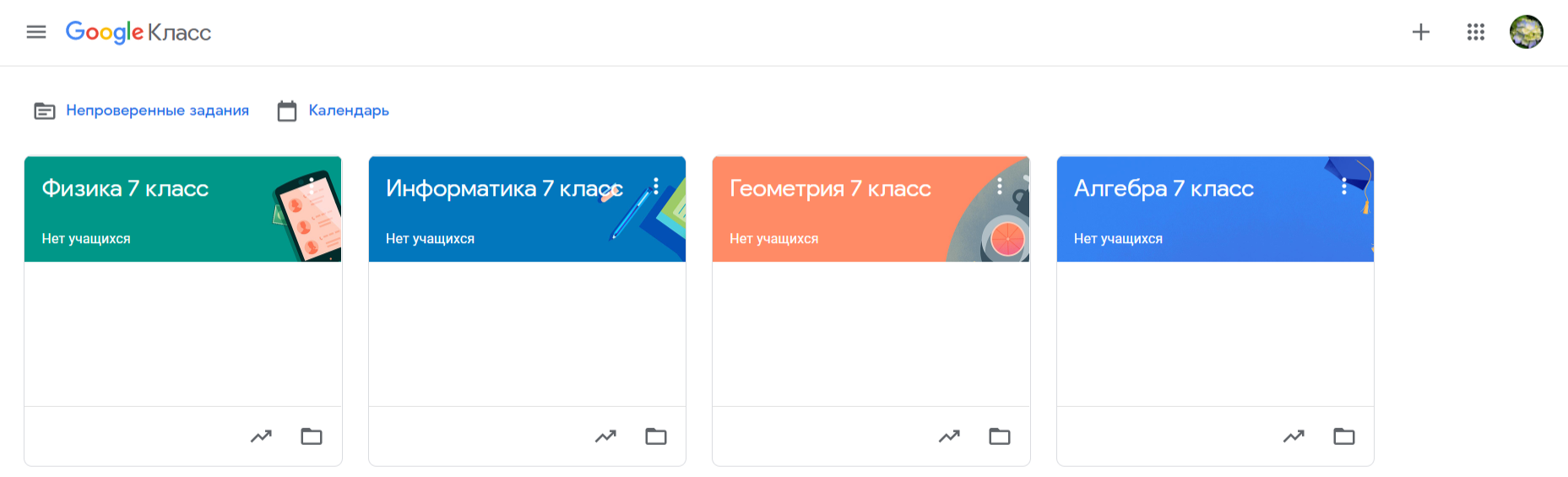 Холодилова Анастасия Сергеевна - руководитель проекта
   Атепаева Татьяна Евгеньевна – тайм менеджер
   Гашина Марина Васильевна – методист
   Окотэтто Юлия Николаевна – технический специалист
   Макаренко Регина Артемовна - координатор
Актуальность проекта:
Комфортное изучение материалов новых предметов для учащихся 7 классов
Удобно и самостоятельно ликвидировать пробелы в знаниях по конкретной теме
Самостоятельно изучить материал урока, если нет возможности присутствовать на нем
Получить оценку за работу на уроке или домашнее задание, не находясь на уроке в классе
Узнать больше информации по теме, чем в учебнике
Оценивать работы онлайн с указанием ошибок и возможностью их исправить
Выполнять дополнительные задания по предмету на дополнительную оценку
Использование в интерактивной тетради задач профессиональной направленности
Задания на всех уроках дифференцированы, используются открытые критерии оценки
Цель проекта:
Создание и внедрение к 1 сентября 2020 года интерактивной тетради для учеников 7 класса на платформе Google класс по освоению новых знаний, ликвидации пробелов в знаниях и возможностью получить  оценку с выявленными ошибками для повышения качества образования и комфорта изучения новых предметов физико-математического цикла
Задачи проекта:
Создать команду по реализации проекта. 
Создать интерактивную тетрадь по предметам алгебра, геометрия, физика и информатика. 
Апробация интерактивной тетради 
Реализовать данный проект, получить результаты.
Подвести итоги
Результат
Количественные показатели: 
Охват 4 образовательных дисциплин: алгебра, геометрия, физика, информатика.
Разработать 40 занятий по алгебре, 16 занятий по геометрии, 16 занятий по физике, 8 занятий по информатике. 
В каждом занятии по 5-7 дифференцированных заданий. 
На этапе апробации предполагается задействовать 50 обучающихся 7 «а» и 7 «г» классов.
Качественные показатели
На основе сравнения результатов входного контроля у испытуемых обучающихся 7 «а» и 7 «г» с результатами обучающихся 7 «б» и 7 «в» (алгебра)
 На основе сравнения результатов контрольных работ у испытуемых обучающихся 7 «а» и 7 «г» с результатами обучающихся 7 «б» и 7 «в» (алгебра)
На основе сравнения результатов ВПР у испытуемых обучающихся 7 «а» и 7 «г» с результатами обучающихся 7 «б» и 7 «в» (алгебра)
На основе сравнения результатов входного контроля, контрольных работ и ВПР у испытуемых обучающихся 7 «а» и 7 «г» с результатами обучающихся параллели 7 классов за прошедшие два учебных года (алгебра, геометрия, физика, информатика)
Оценивание функциональной грамотности на основе международного исследования PISA.Математика, для выявления междисциплинарных связей